Экологическая викторина
«ЛЕСНЫЕ ЖИТЕЛИ»
Как называется лес, в котором растут только сосны?
Из какого дерева вырабатывают дёготь?
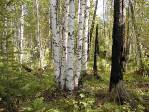 Народное название сосны сибирской?
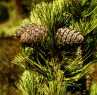 Теневыносливое хвойное дерево?
Как называется стебель с расположенными на нем листьями и почками?
Какое хвойное дерево каждую осень сбрасывает свою листву?
Назовите плод дуба?
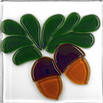 Светолюбивое хвойное растение?
Лес, в котором растут дубы?